Муниципальное казенное дошкольное образовательное учреждение «Детский сад №3 п. Тёплое».
Дидактические игры 
в первой младшей группе. 
Подготовил воспитатель
первой младшей группы:
Лесникова С.В.
«Без игры нет и не может быть полноценного умственного развития. 
Игра – это огромное светлое окно, через которое в духовный мир ребенка вливается живительный поток представлений, понятий об окружающем мире. 
Игра – это искра, зажигающая огонек пытливости и любознательности.»                                       
 В. А. Сухомлинский
Цель: формировать понимание некоторых предлогов, активизировать речь.
Оборудование: любое животное (игрушка).
Описание игры. Взрослый прячет игрушку на стул, за дверь, около шкафа и т. д. После того, как ребенок нашёл игрушку, взрослый спрашивает: "Куда спряталась игрушка? (под стол). Правильно! Игрушка под столом". Взрослый выделяет предлог голосом, затем предлагает малышу спрятать игрушку, а сам ищет ее, активизируя речь ребенка вопросом: "Куда ты спрятал игрушку?"
1. Дидактическая игра "Кто где спрятался?"
2. Дидактическая игра "Назови ласково. "
Цель: Учить образовывать существительные с уменьшительно- ласкательными суффиксами.
Оборудование: Картинки с изображением животных.
Описание игры: Взрослый показывает ребенку картинку с изображением, животного, например волка и спрашивает что это? (волк). Затем просит ребенка назвать волка ласково (волчонок).
3.Дидактическая игра «Волшебный мешочек»
Цель: закреплять умение детей называть животное; развивать зрительную память, внимание.
Материал: «волшебный мешочек», животные (лисичка, волк, медведь, белка, заяц, еж)
Участники: дети 2-3 лет (вся группа, воспитатель.
Ход игры: Взрослый предлагает детям по очереди достать из «волшебного мешочка» животное, назвать его. Воспитатель может предложить, не заглядывая в мешочек, найти то, что он скажет. По очереди играют все дети.
4. Дидактическая игра «Чей малыш?»
Цель: знакомить детей с животными и их детенышами, упражнять в умении соотносить карточки с взрослым животным и с малышом.
Материалы: карточки с разными цветами, карточки с изображением животных.
Участники: дети 2-3 лет (4 человека, взрослый).
Ход игры: Дети берут по одной карточке с взрослым животным, каждый ребенок должен из предложенных картинок выбрать изображение детеныша этого животного, который ему соответствует.
5. Дидактическая игра «Узнайте животного по описанию.»
Цель: совершенствовать знания детей о домашних животных; учить находить картинки по описанию; развивать внимательность, память, мышление.
Материал: предметные картинки с домашними животными.
Ход игры: Взрослый предлагает детям найти то животное, которое он опишет.
Взрослый у этого животного есть голова, уши, острые зубы, туловище, ноги, хвост. Она охраняет дом, любит грызть кости.
Ребенок выходит и находит картинку с собакой, показывает ее детям, а дети знаками отвечают: согласны они или нет.
6. Дидактическая игра «Кто как кричит».
Цель: развивать умение детей узнавать голоса животных; воспитывать желание заботиться о животных.
Материал: набор игрушек «Домашние животные».
Ход игры: Взрослый выставляет игрушки на стол, спрашивает: кто это, где живет, как кричит.
7.Дидактическая игра «Животные и их малыши».
Цель: учить детей находить малышей домашних животных и называть их; развивать память, речь, внимание.
Материал: серия картинок «Домашние животные с малышами».
Ход игры: Взрослый предлагает детям помочь домашним животными. Необходимо найти малышей, которые потерялись. Дети работают парами.
Один ребенок берет животное, второй ищет. Дети должны назвать животное и его детеныша.
8. Дидактическая игра «Дикие и домашние животные».
Цель: учить детей называть диких и домашних животных; классифицировать их, развивать речь, память, внимание; воспитывать любовь к природе.
Материал: наборы игрушек: «Домашние животные», «Дикие животные»; елки; дом.
Ход игры: Взрослый предлагает детям взять игрушку, назвать ее и «поселить» ее там, где она живет. Если это дикое животное, то ребенок ставит игрушку возле елок, а если домашняя - возле дома.
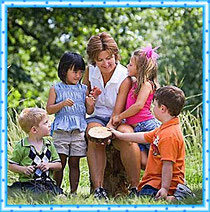